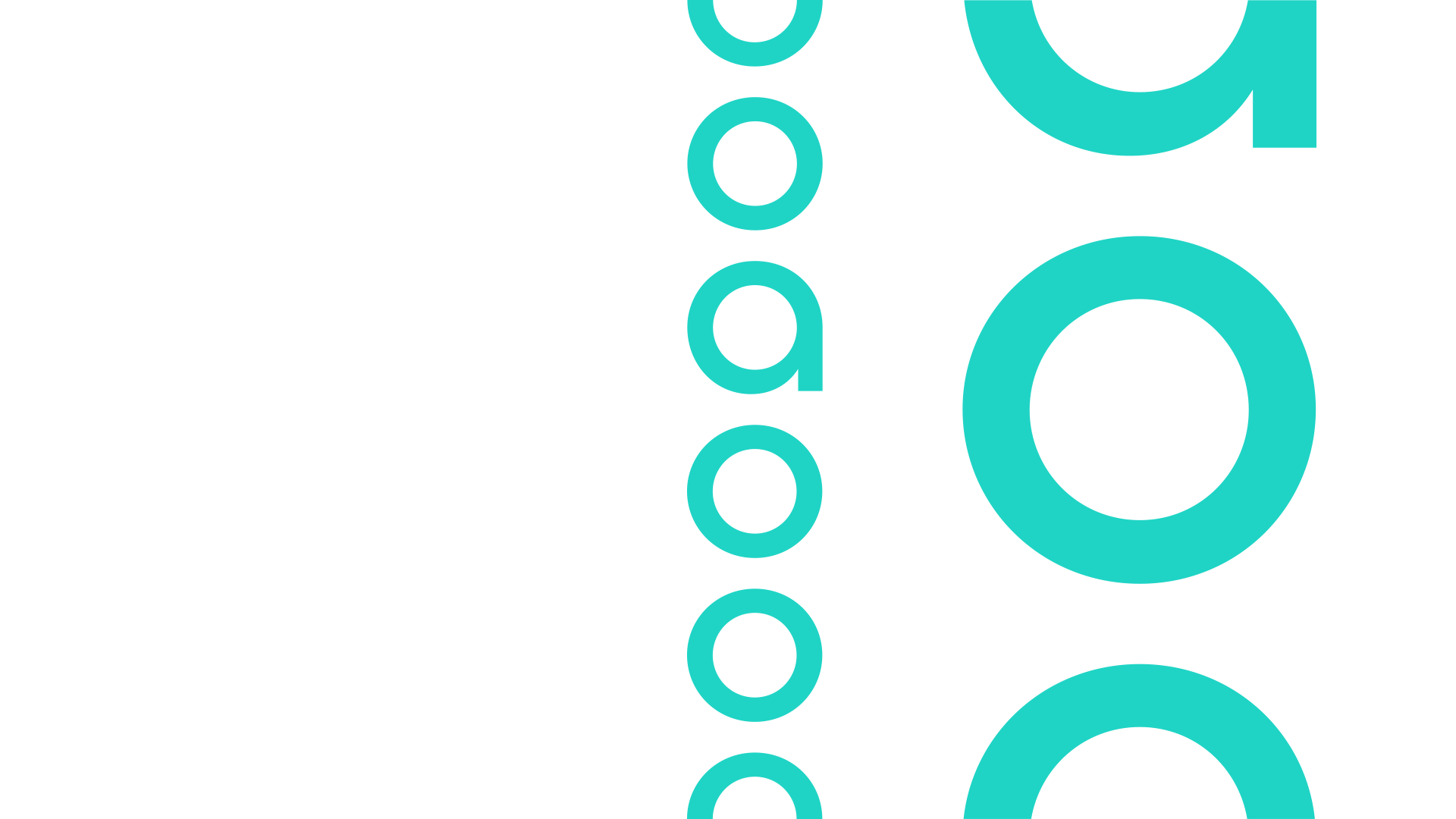 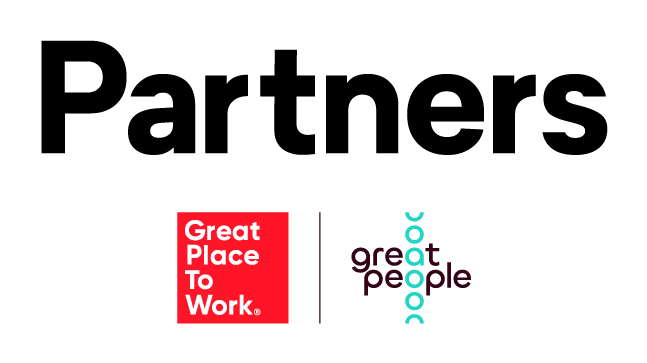 14/11/2023
© 2023 Partners. Todos os Direitos Reservados.
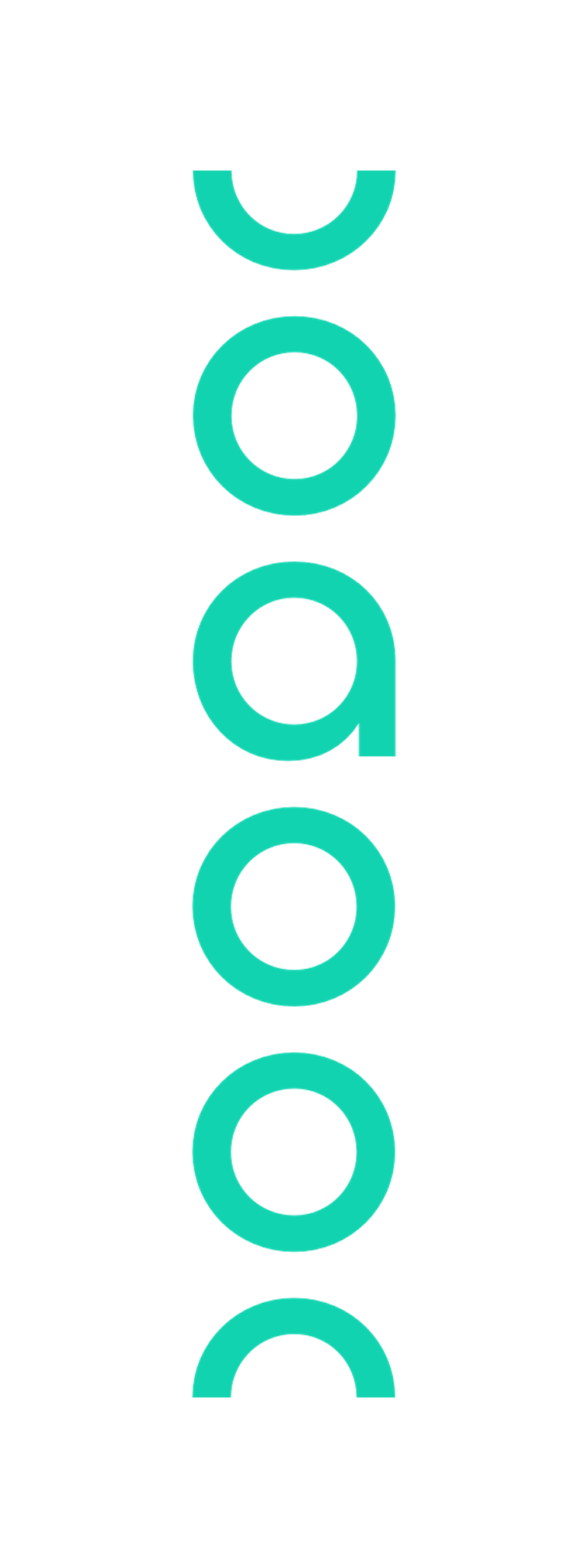 Como você quer se apresentar em nosso site?

Responda o Formulário:

https://forms.gle/myvG8kNo6nnT7LyMA

Exemplo de Perfil: 
https://gptwpartners.com.br/partner/gabrielle-foletto/
14/11/2023
© 2023 Partners. Todos os Direitos Reservados.
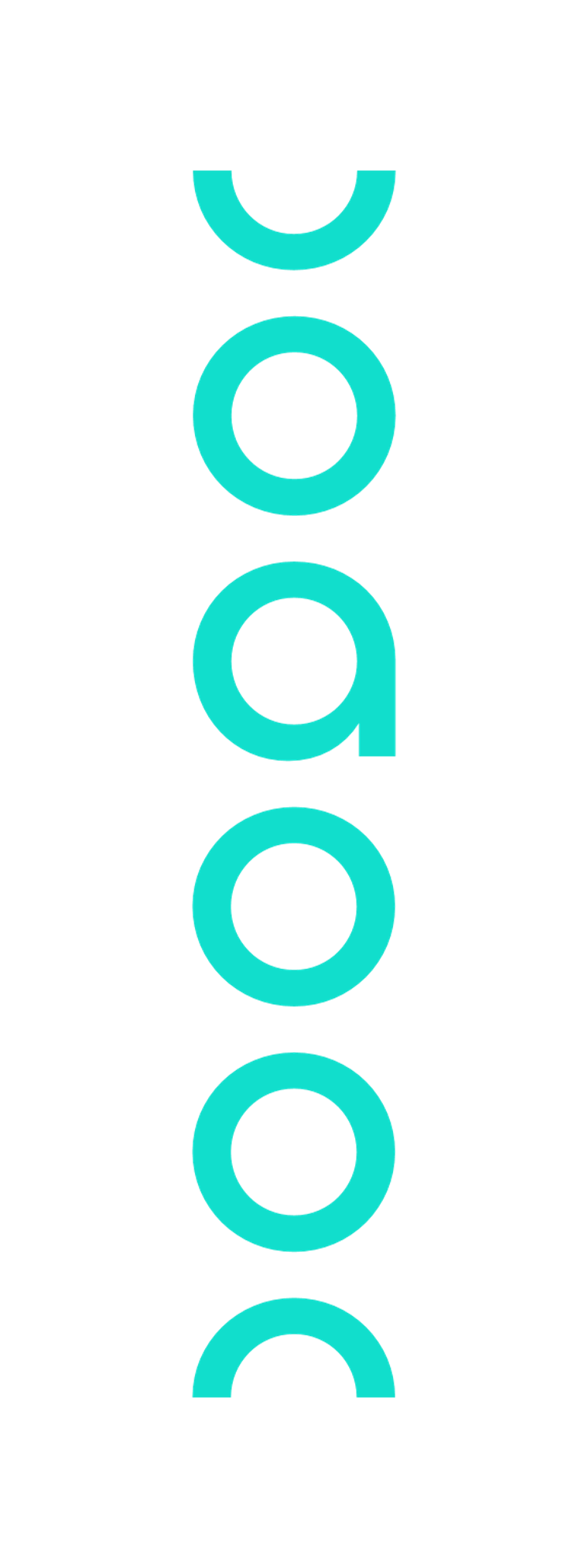 POSICIONAMENTO
Cole aqui prints do seu perfil atualizado do LinkedIn
14/11/2023
© 2023 Partners. Todos os Direitos Reservados.
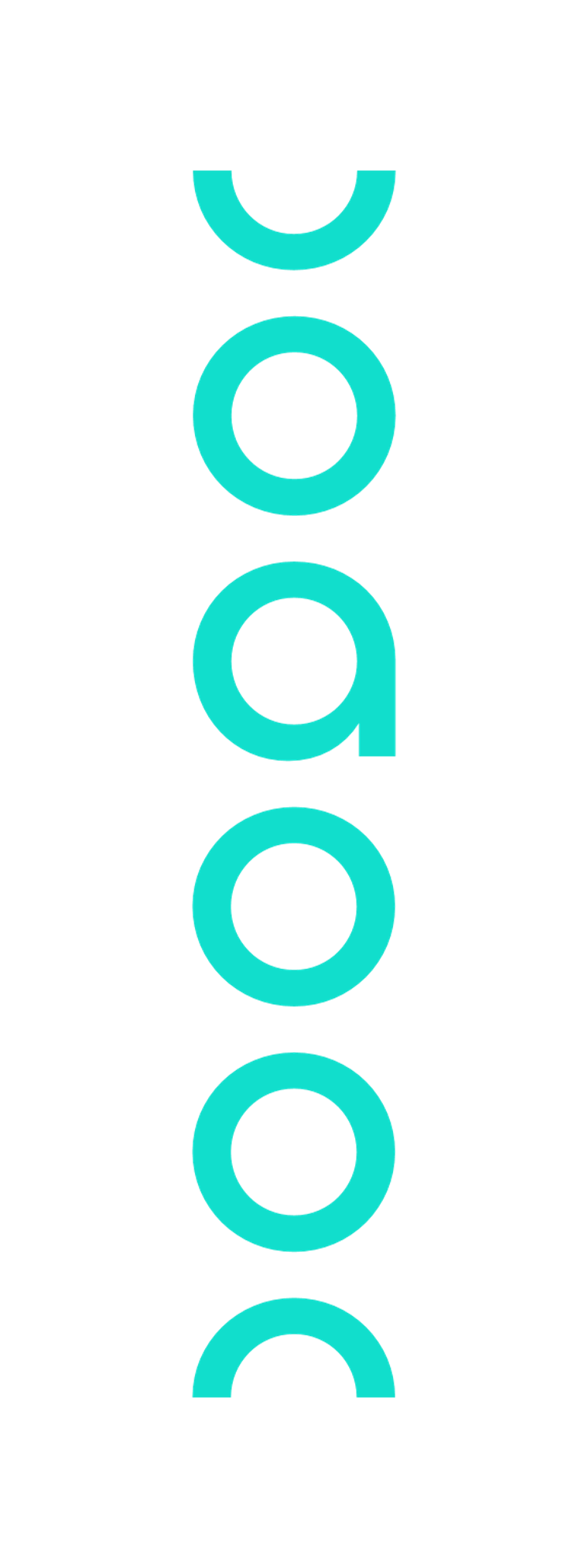 POSICIONAMENTO
Cole aqui prints ou links de posts que você realizou sobre nossa parceria
14/11/2023
© 2023 Partners. Todos os Direitos Reservados.
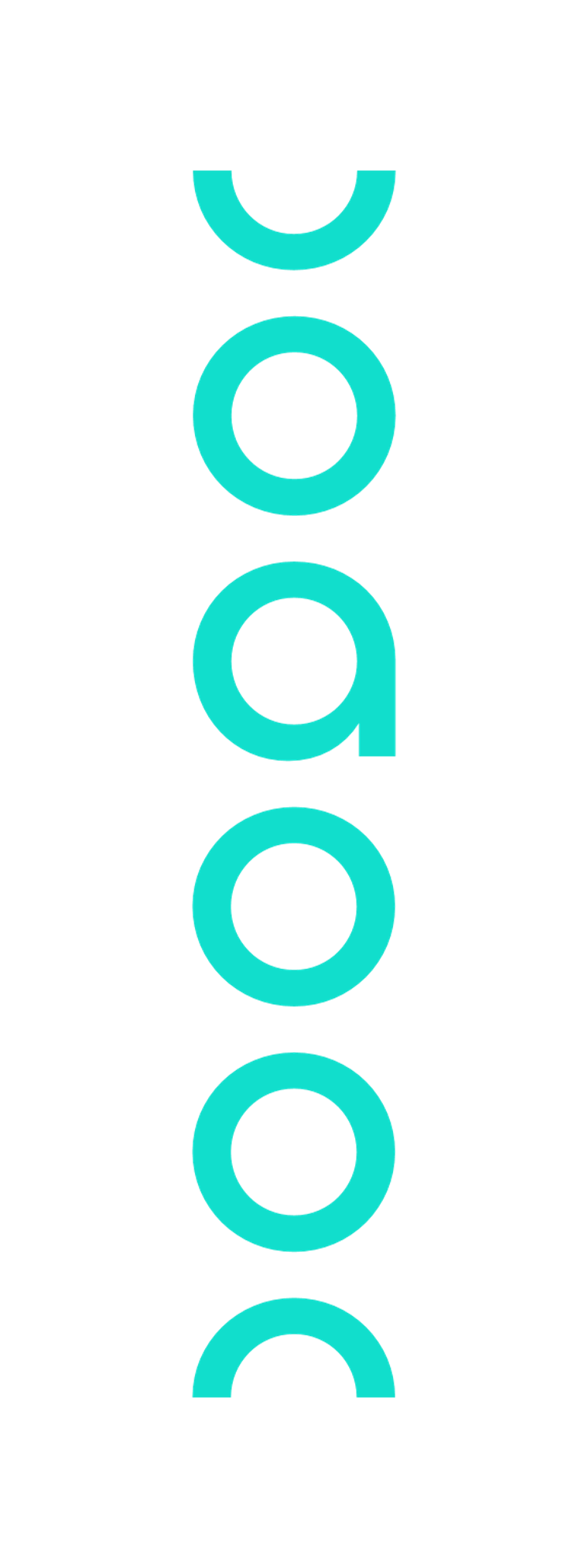 ICP – Ideal Customer Profile
Descreva aqui qual é o seu Perfil de Cliente Ideal?
Meu ICP
Considere quem já contrata seus serviços, tem fit com o seu trabalho, renova, indica. Reflita sobre seu histórico de relacionamento. O IDEAL aqui é no sentido de já dar certo, não de idealização/desejo.

Características interessantes para mapear sobre o seu perfil de cliente ideal:

Porte da empresa, Região
Setor ou características de negócio
Objetivos estratégicos
Tomadores de decisão
Dores e necessidades
14/11/2023
© 2023 Partners. Todos os Direitos Reservados.
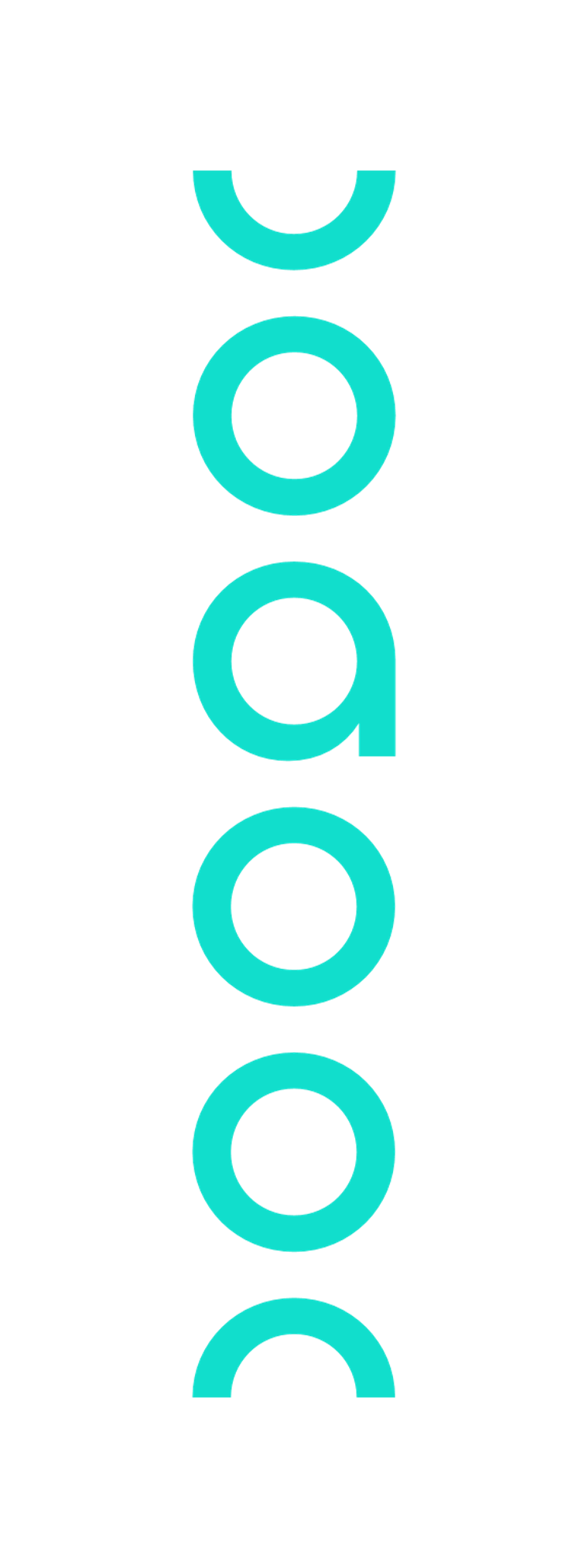 JORNADA DE CERTIFICAÇÃO
Quais possibilidades de vendas acessórias desse produto?
Ao vender uma pesquisa GPTW, independente do plano escolhido pelo cliente, quais outras oportunidades de negócios você visualiza como oportunidade 2ª, 3ª vendas em um mesmo cliente, seja considerando seus produtos e serviços ou portfólio do ecossistema? Por favor, cite alguns exemplos que façam sentido para sua atuação.
14/11/2023
© 2023 Partners. Todos os Direitos Reservados.
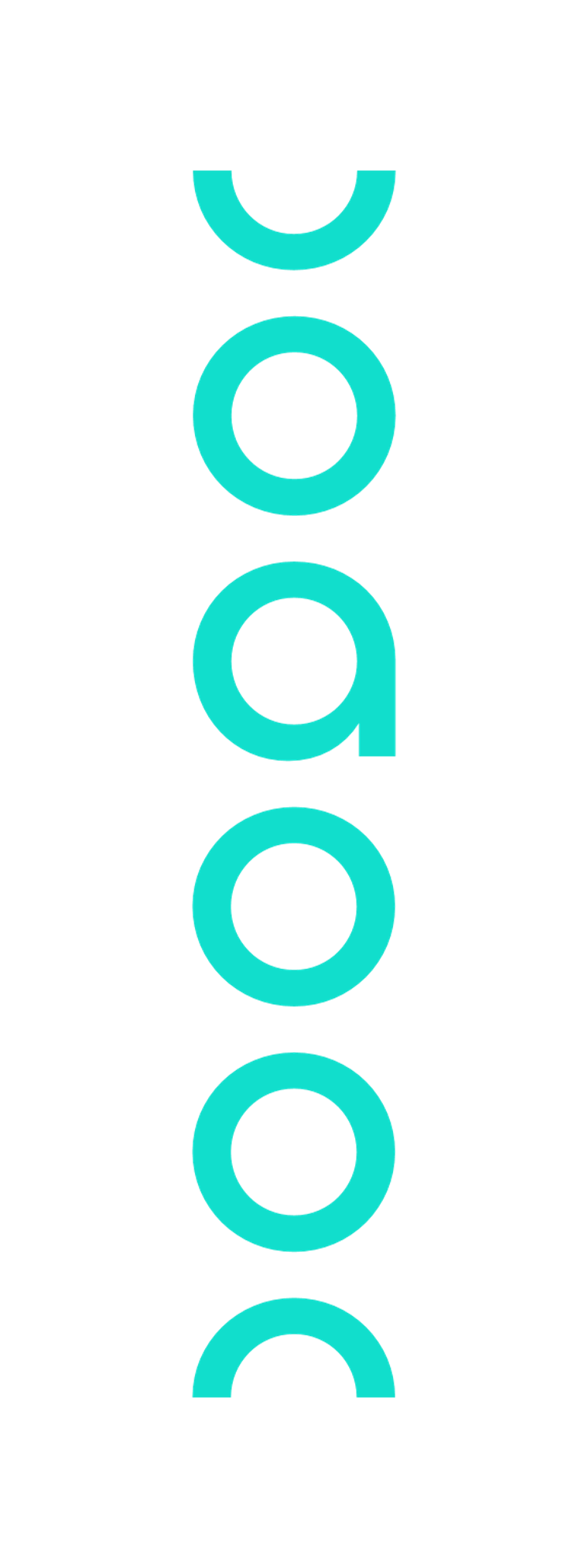 PORTFÓLIO
Como você pode alinhar sua atuação com o ecossistema?
Após conhecer as demais marcas e serviços do ecossistema Great People quais Marcas/Empresas você gostaria de explorar mais em seus clientes no curto e médio prazo? Explique resumidamente o porquê.
14/11/2023
© 2023 Partners. Todos os Direitos Reservados.
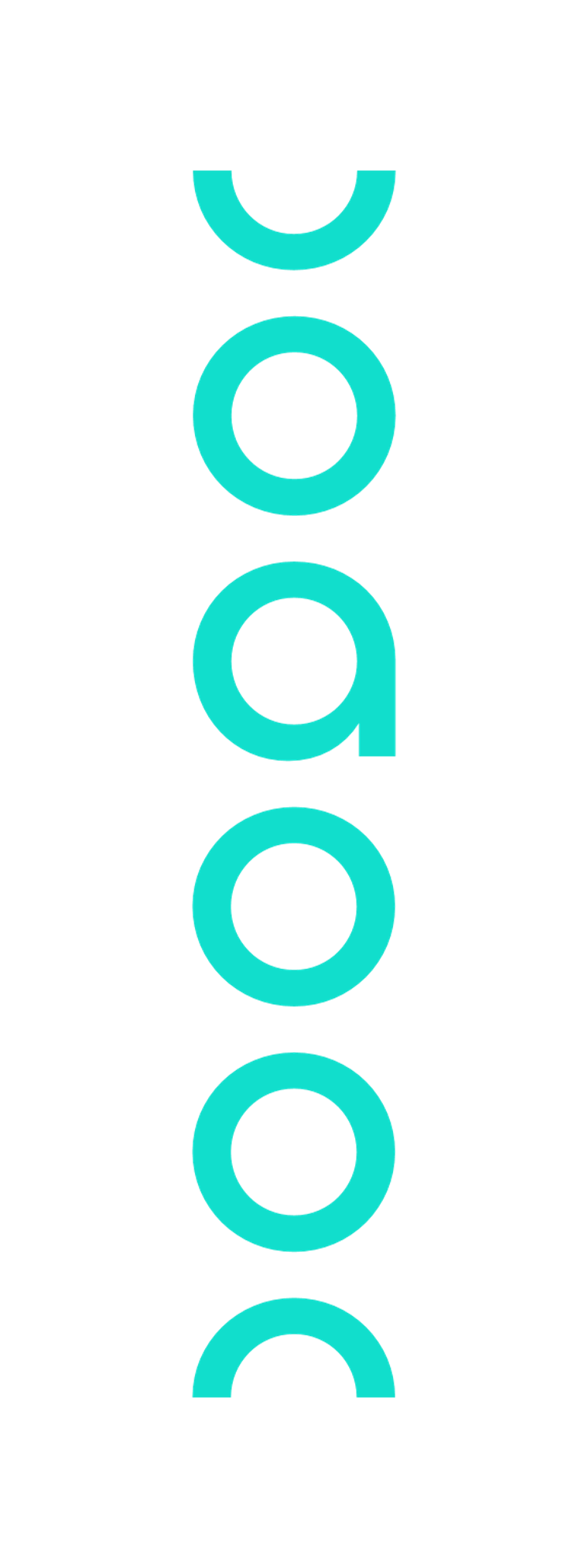 PARCERIAS ESTRATÉGICAS
Analisando sua experiência, rede de relacionamento e características regionais, quais possíveis parcerias estratégicas você consegue mapear para alavancar o seu papel como Partner?
14/11/2023
© 2023 Partners. Todos os Direitos Reservados.
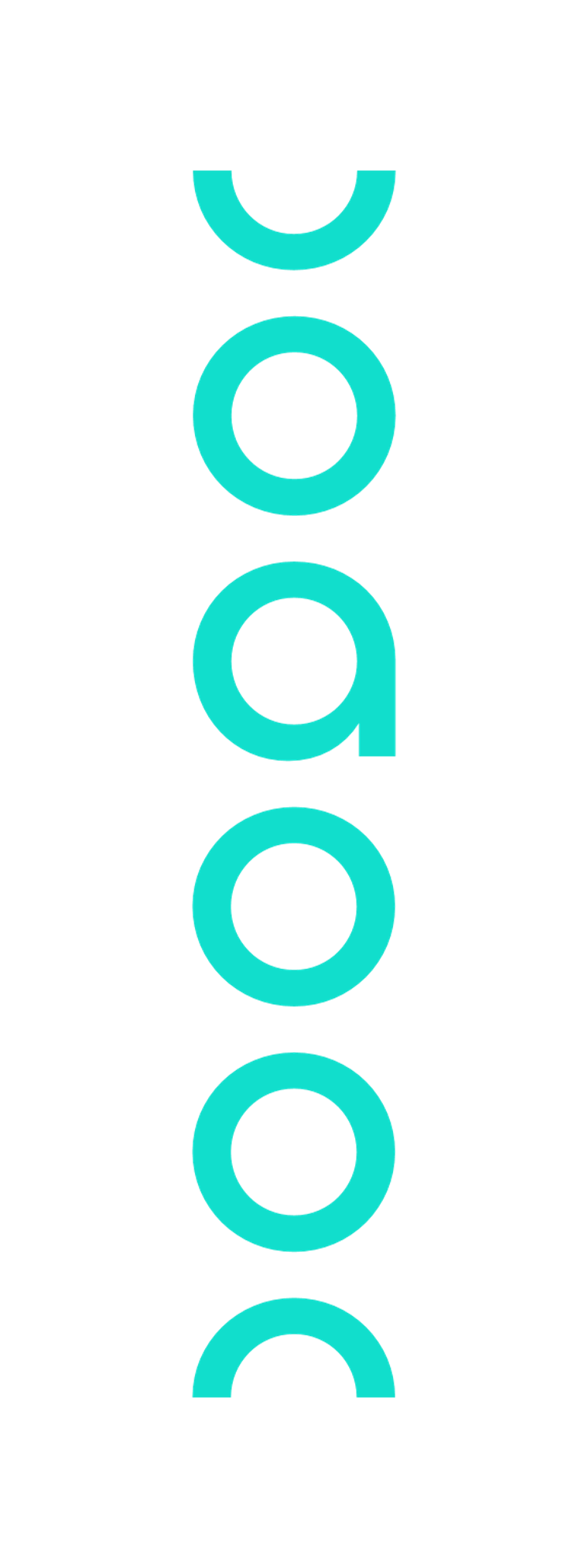 OBJETIVOS
Quais seriam os seus objetivos para essa parceria nos primeiros 06 meses?
14/11/2023
© 2023 Partners. Todos os Direitos Reservados.
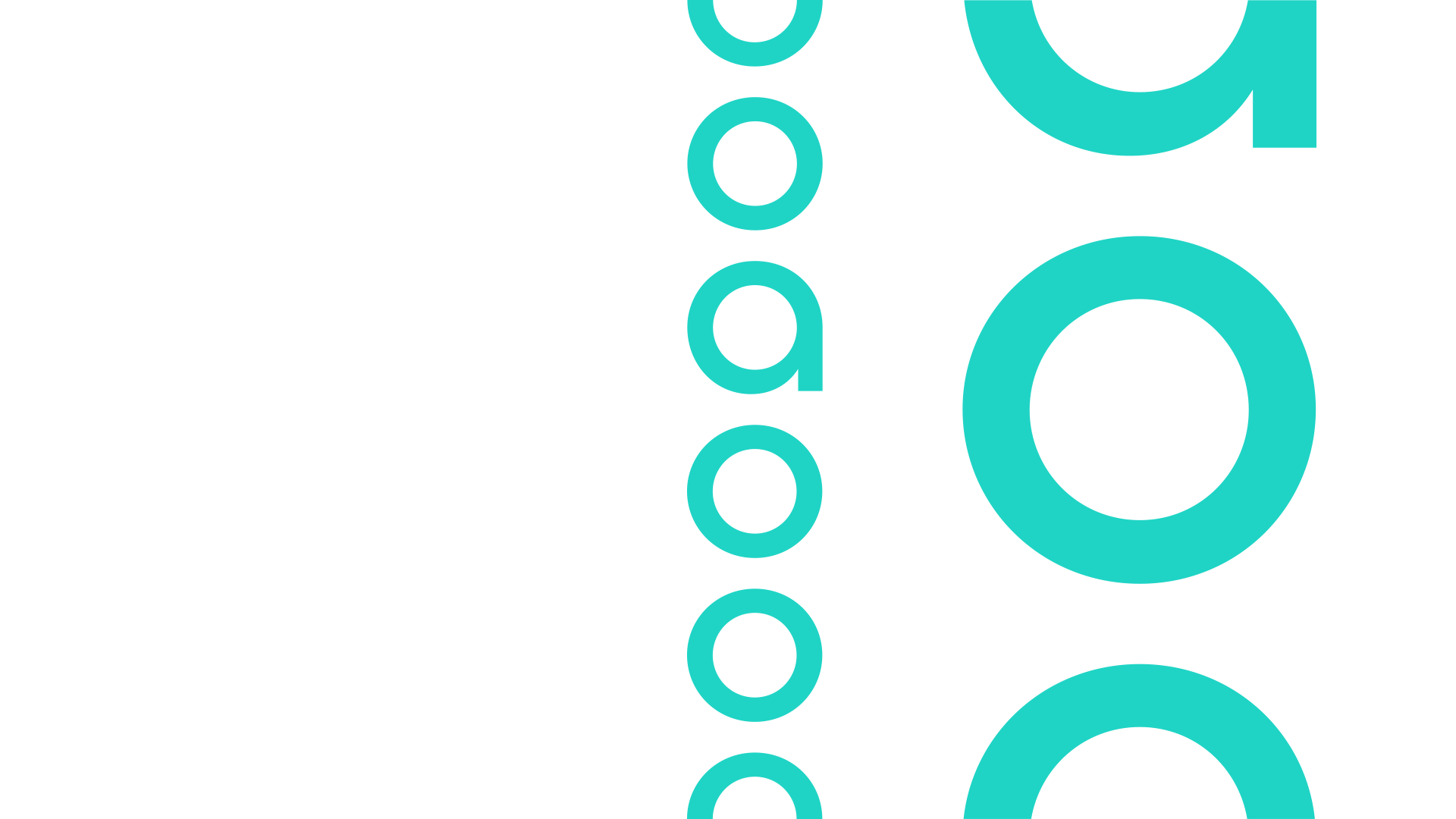 Responda os próximos dois slides na reta final, após todos os encontros e leitura de materiais...
14/11/2023
© 2023 Partners. Todos os Direitos Reservados.
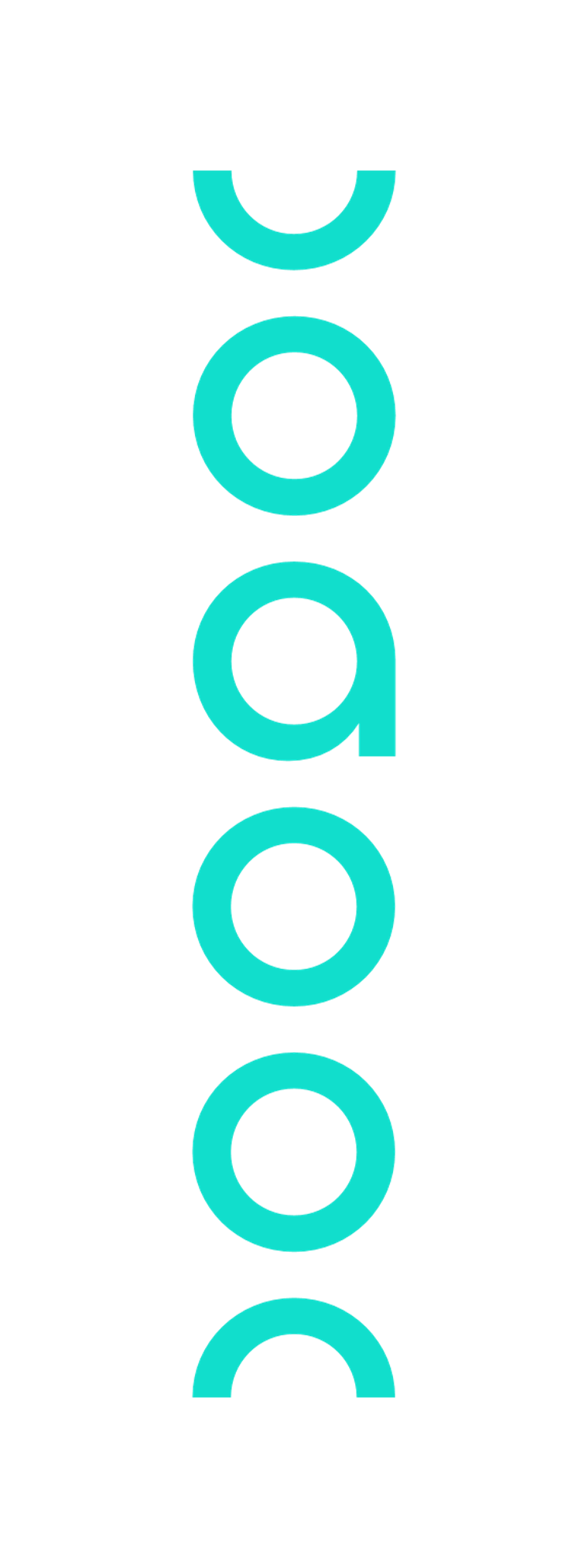 FATOR CHAVE
Após os seus primeiros meses no programa, o que você considera como fator chave de cada parte para sucesso dessa parceria, atingindo as suas expectativas e claro, sendo uma relação ganha-ganha e duradoura?
14/11/2023
© 2023 Partners. Todos os Direitos Reservados.
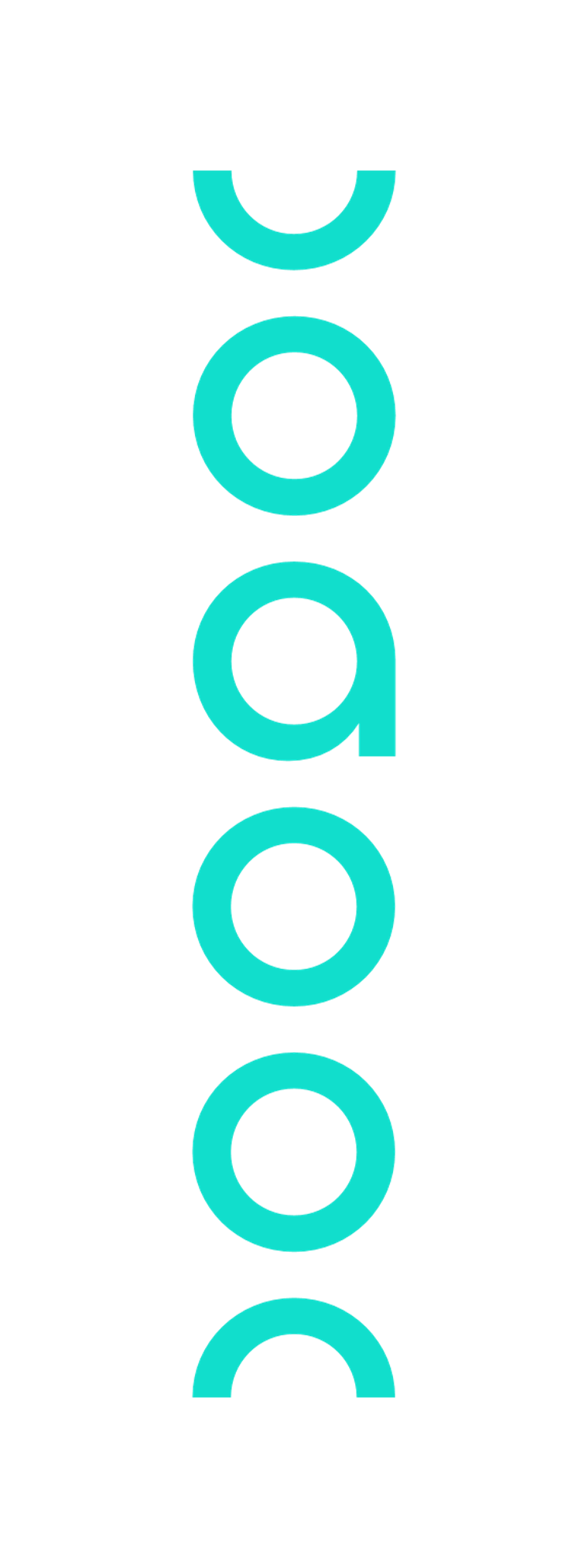 AUTO AVALIAÇÃO
No final da formação obrigatória, faça uma auto análise de 0 a 10 o quanto você se considera pronto(a) e seguro(a) para atuar como Partner?
REGISTRE AQUI SUAS REFLEXÕES
Em termos de conhecimento sobre produto?
Tem clareza sobre os primeiros passos/ações?
Conseguiu desenhar uma estratégia de atuação?
Se sente apto para apresentar a Jornada GPTW?
Considera que tem informações e ferramentas necessárias para realizar o trabalho?
O que está faltando para você?
Como podemos lhe ajudar alavancar seus negócios?
14/11/2023
© 2023 Partners. Todos os Direitos Reservados.
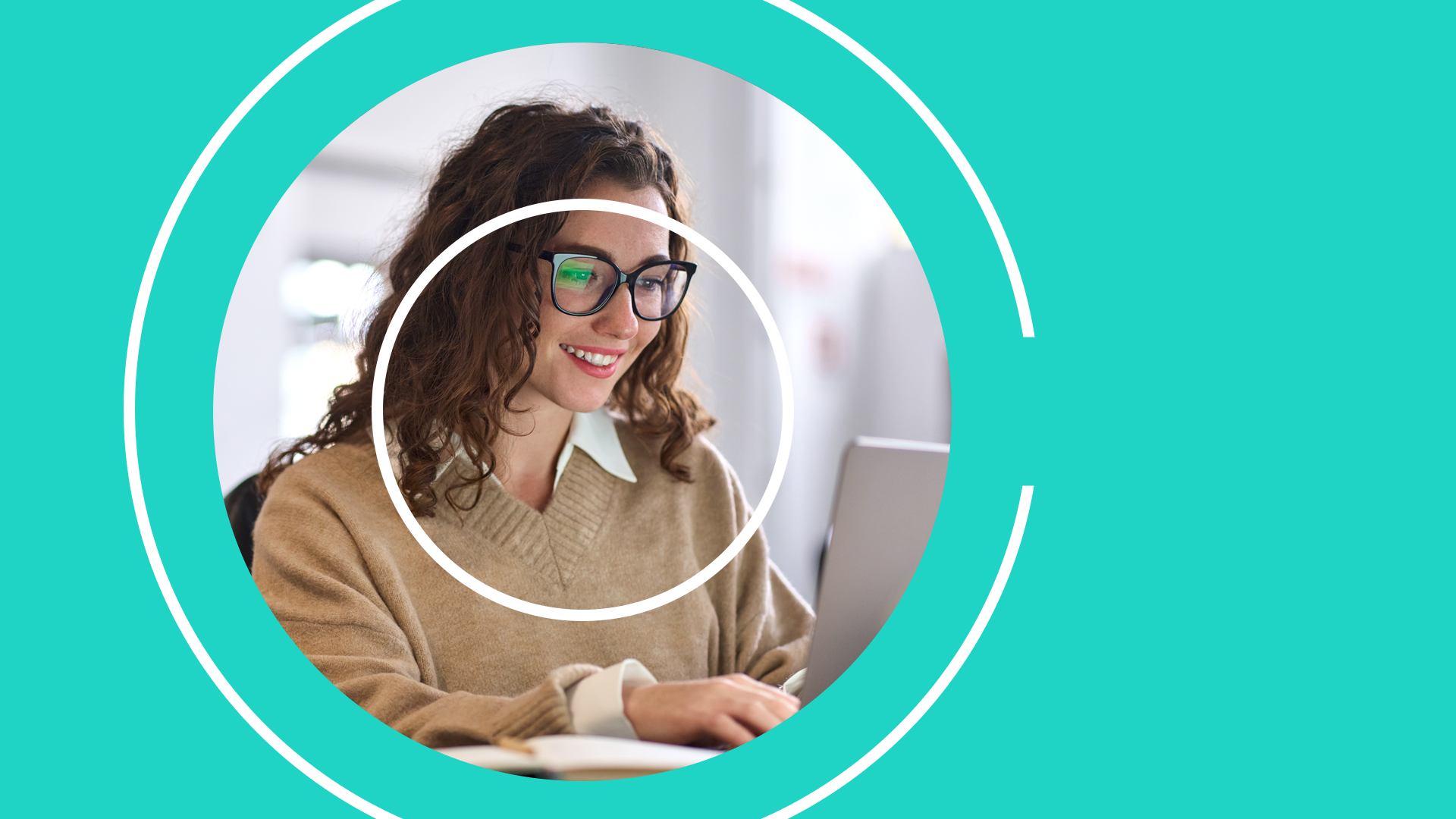 OBRIGADA!
OBRIGADA!